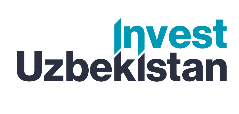 Создание овцеводческого комплекса
Стоимость проекта: 
            Общая стоимость  – US$ 35,6 million
План инвестирования
Общие инвестиции 35,6 миллион долларов США, из которых:
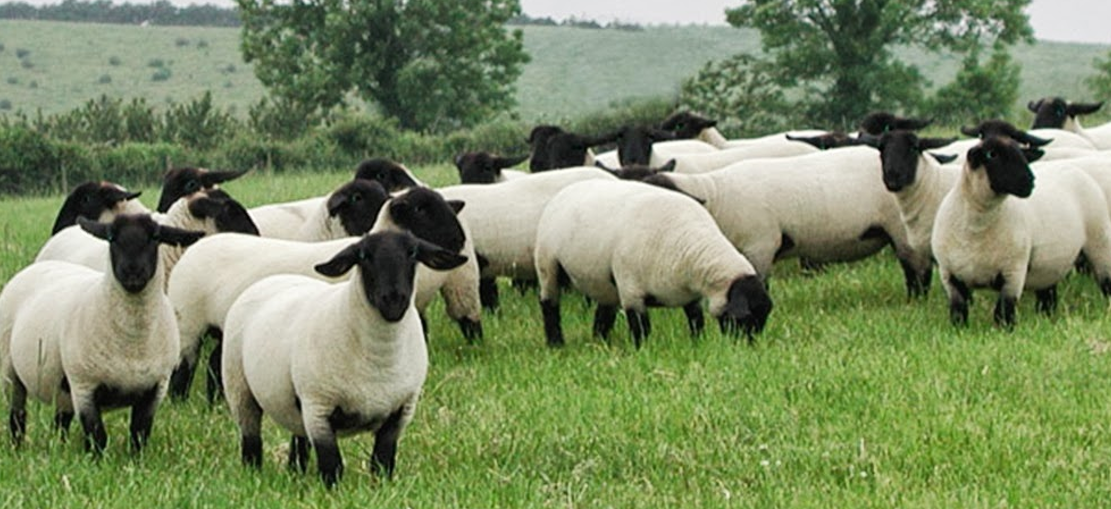 Отрасль
Животноводство и пищевая промышленность
Здания и сооружения
32,0%
$11.3 million
Цель проекта
Создание овцеводческого комплекса 
(13 тыс. голов МРС породы Дорпер).
Для производства свежего мяса и мясо- молочной продукции проект будет оснащен современным оборудование фермы и переработки мяса МРС породы Дорпер.
Вклад инициатора    - 5,7 % ($2.1 million)
Кредит                        - 66,4% ($23,6 million)
Прямые инвестиции  - 27,8% ($9.9 million).
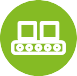 $8.3 million
23,0%
Оборудование
36,0%
Прочее
$12.8  million
Окончательная стоимость и структура финансирования проекта будут определены после переговоров с инвесторами
.
Оборотные средства
$3.1  million
9,0%
Продукция проекта 
Проект ежегодно будет производить свежее мясо около 600 тонн и боле 15 тыс. голов племенных овцов.
 Порода овец дорпер мясного направления отличается хорошей продуктивностью, неприхотливостью в уходе, особенностями разведения и здоровья.
Инвестиционные показатели:
Прибыльность:
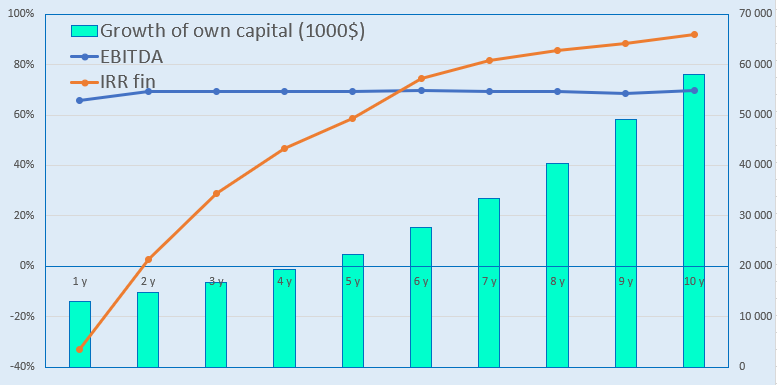 NPV, US$ million  – 23,2

IRR, %   – 21,9%

EBITDA, %   – 70%

DPP, years - 6,2
Сырьевое обеспечение 
Для поддержки проекта принято специальное решение правительства (ПП-285 от 23.08.2023 года) по животноводству, согласно которой для животноводческих проектов будут выделены посевные площади для кормовых культур 100-150 га земли, в счет сокращения посевных площадей хлопка и зерновых.
Рынок
За период с декабря 2024 года рынок мяса в натуральном выражении вырос на 1,1%, при этом внутри сегментов наблюдались более резкие колебания по мясным консервам - рост на 19,9%, по охлаждённым полуфабрикатам - рост на 7,4%, по свежей говядина - рост на 6%. Ограничения на экспорт мясной продукции со стороны соседних стран привели к удорожанию мяса в Узбекистане. 
По прогнозам, к 2032 году размер рынка КРС и говядины достигнет 136,9 млрд долларов США. С 2025 по 2032 год рынок будет расти с темпом 4%.
Инициатор  

ООО “SOXIBKOR AGRO EKSPORT” 
Создано – 2020 году.
Уставный фонд – 200 млн. UZS

Фермерское хозяйство размешен на территории площадью 10 гектара Ташкентская или Сурхандарьинской области, где также будет предусмотрен выделение земли 100-150 га для обеспечения кормовой базы и выгула стада.
Размещение
Ташкентская область
Спрос
За январь–апрель 2025 года в Узбекистан было импортировано мясной продукции на сумму 197 миллионов долларов. Это на 66% больше по сравнению с аналогичным периодом прошлого года (118,5 млн долларов).
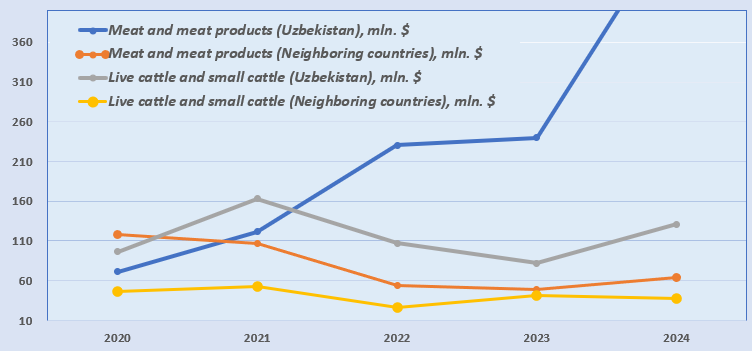 Требуемая площадь
 ~ 252 ha
6%
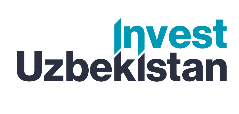 Международные транспортные коридоры логистики
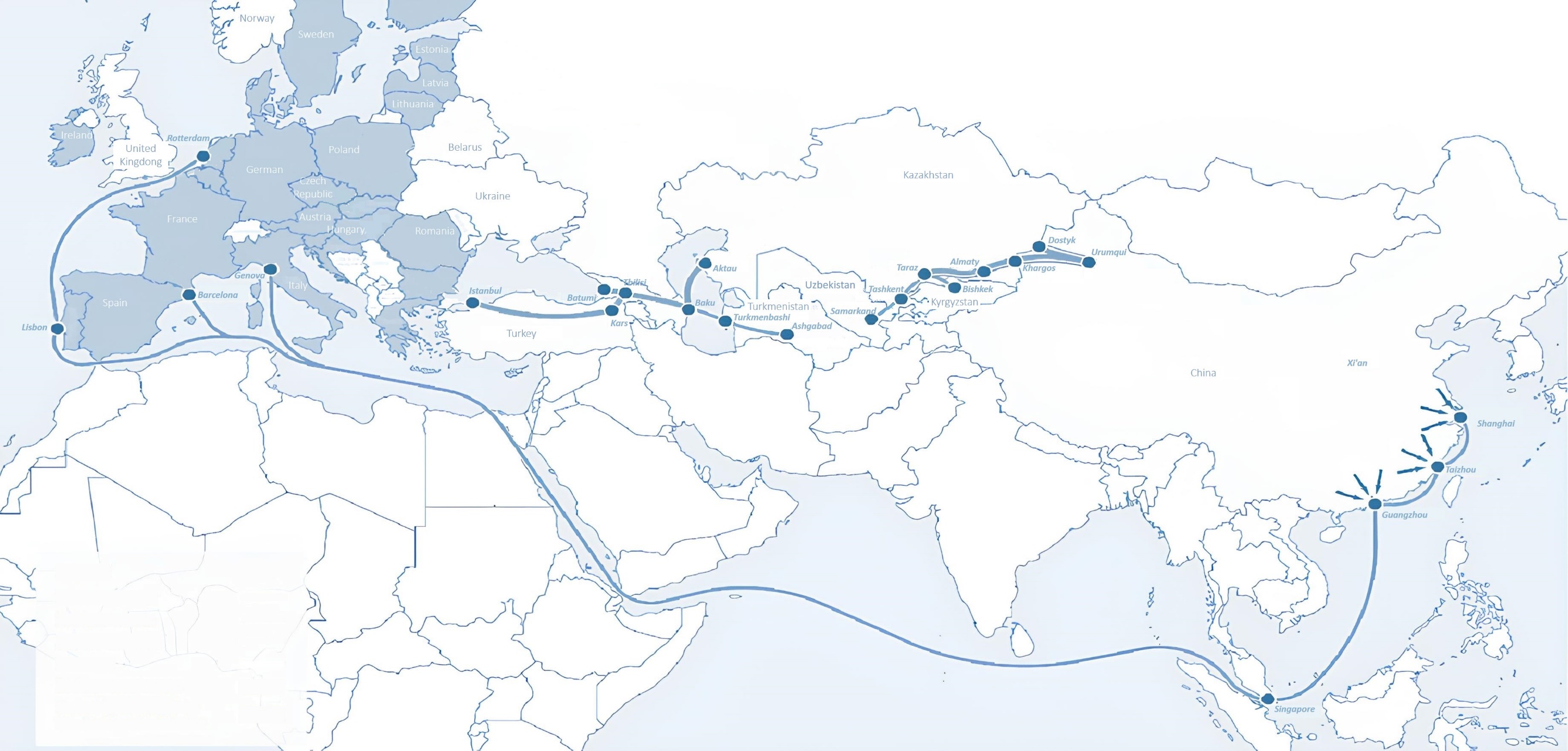 Sankt-Peterburg
Tallin
Latvia
Riga
Moscow
Klaipeda
Hamburg
Minsk
Berlin
Brest
Povorina
Kyiv
Essen
Lviv
Kandiagash
Paris
Volgograd
Chop
Aktogay
Ulan-Bator
Saksaulskaya
Astraxan
Beyney
Bayangal-Mangal
Osh
Kashgar
Malatya
Mersin
Mazar-i-Sharif
Saraxa
Xirat
Afghanistan
Peshavar
Iran
Pakistan
Bandar-e-Abbas
Chakhbahar
Karachi
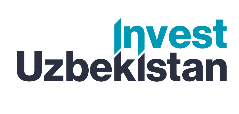 Авиасообщения из Ташкента и других аэропортов Узбекистана
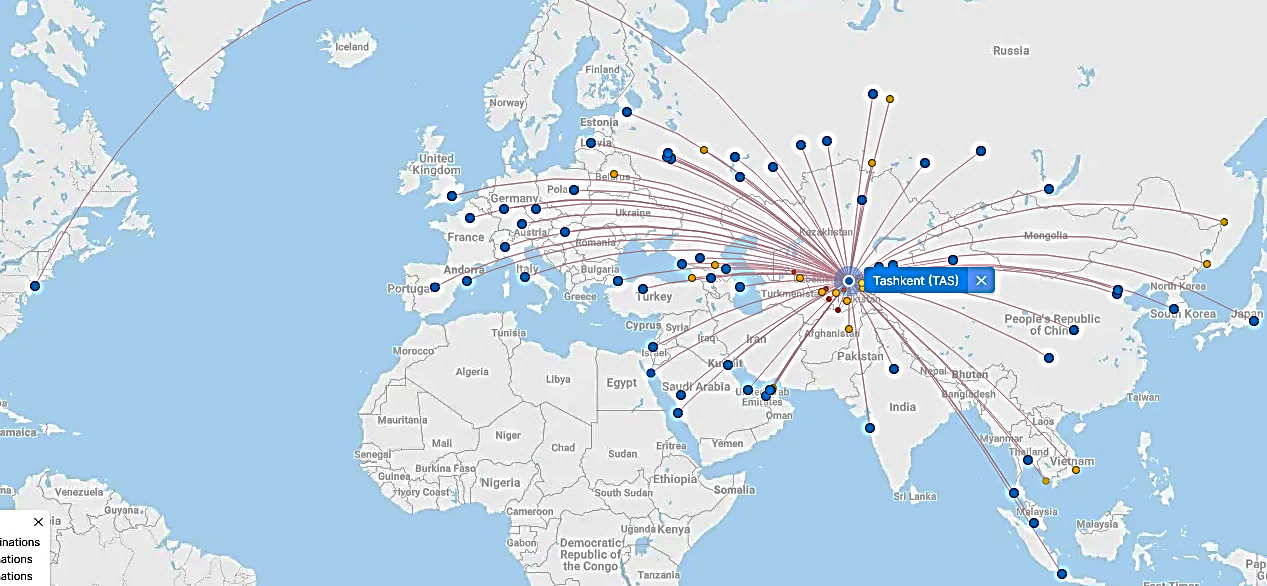 New York
Безвизовый режим для туристов из 90 стран мира

В аэропорту Узбекистана работают 59 различных авиакомпаний

11 аэропортов по всей стране, основными из которых являются Ташкент, Самарканд и Бухара.